Differences Between DFA and NFA (or NDFA)
DFA- no null moves, whereas NFA may consists of null moves
It is possible to reach only one output state using same source state and same input symbol in DFA; where as in NFA, it is possible to reach one or more than one output states using same source state and same input symbol
3. Syntax of DFA, M = { Q, Σ, δ ,q, F, }, where , Q : Finite set    
    of states, Σ : set of Input Symbols, δ : Transition Mapping  
    Function, Q X (Σ U ε ) --> 2 ^ Q, q : Initial state.
    Syntax of  Non-Deterministic Finite Automata M = { Q, Σ, δ  
    ,q, F, }. Q : Finite set of states,  Σ : set of Input Symbols, 
    δ : Transition Mapping Function, Q X (Σ U ε ) --> 2 ^ Q, 
    q : Initial state, F : set of Final States.
Prepared By : Dr K RAJENDRA PRASAD,  PROFESSOR, DEPT. OF CSE (CS),  IARE (Autonomous), NANDYAL
1
Language
Prepared By : Dr K RAJENDRA PRASAD,  PROFESSOR, DEPT. OF CSE (CS),  IARE (Autonomous), NANDYAL
2
How a DFA Processes Strings
How the DFA decides whether or not to accept a sequence of input symbols 

The language of the DFA is the set of all strings that the DFA accepts
Prepared By : Dr K RAJENDRA PRASAD,  PROFESSOR, DEPT. OF CSE (CS),  IARE (Autonomous), NANDYAL
3
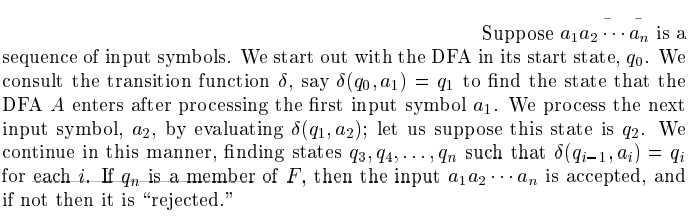 Prepared By : Dr K RAJENDRA PRASAD,  PROFESSOR, DEPT. OF CSE (CS),  IARE (Autonomous), NANDYAL
4
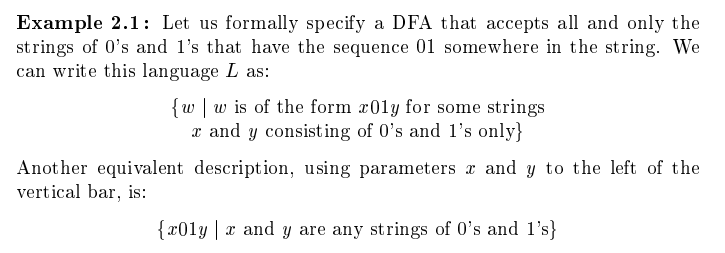 Prepared By : Dr K RAJENDRA PRASAD,  PROFESSOR, DEPT. OF CSE (CS),  IARE (Autonomous), NANDYAL
5
Simpler Notations of DFA
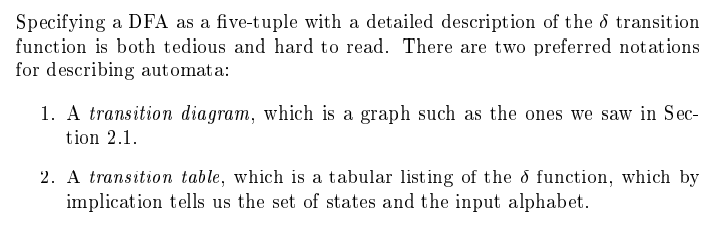 Prepared By : Dr K RAJENDRA PRASAD,  PROFESSOR, DEPT. OF CSE (CS),  IARE (Autonomous), NANDYAL
6
Simpler Notations of DFA
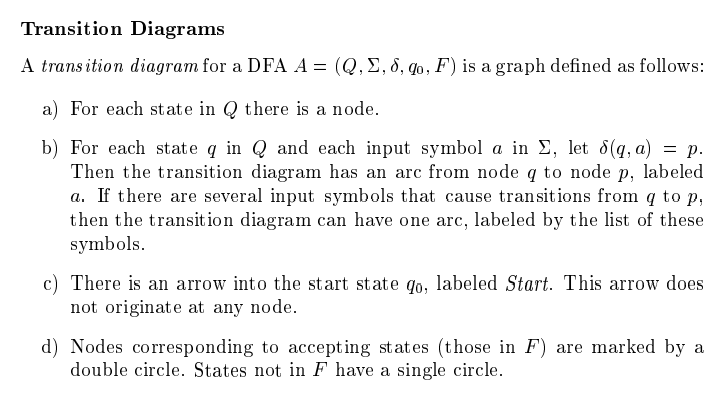 Prepared By : Dr K RAJENDRA PRASAD,  PROFESSOR, DEPT. OF CSE (CS),  IARE (Autonomous), NANDYAL
7
Simpler Notations of DFA
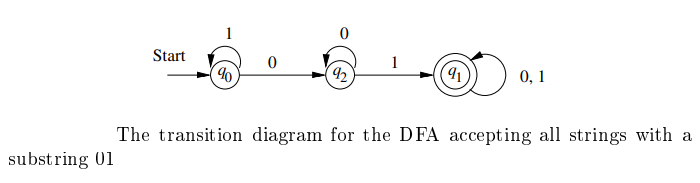 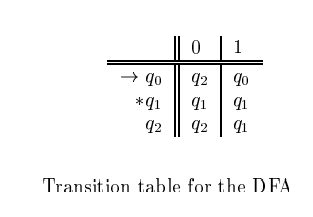 Prepared By : Dr K RAJENDRA PRASAD,  PROFESSOR, DEPT. OF CSE (CS),  IARE (Autonomous), NANDYAL
8
Equivalence of DFA and NFA
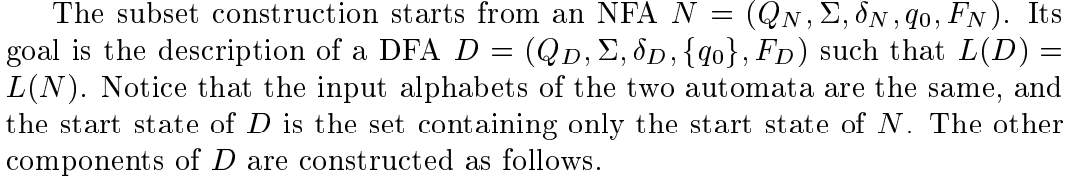 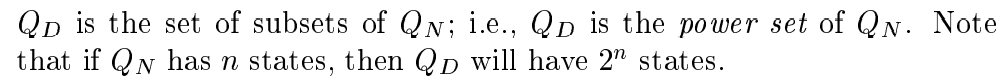 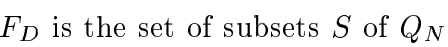 Prepared By : Dr K RAJENDRA PRASAD,  PROFESSOR, DEPT. OF CSE (CS),  IARE (Autonomous), NANDYAL
9
Equivalence of DFA and NFA
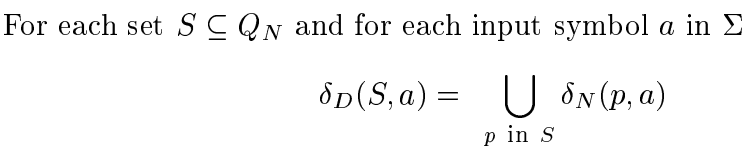 Prepared By : Dr K RAJENDRA PRASAD,  PROFESSOR, DEPT. OF CSE (CS),  IARE (Autonomous), NANDYAL
10
Equivalence of DFA and NFA : Example
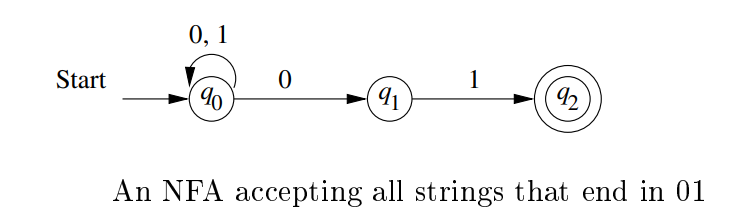 Prepared By : Dr K RAJENDRA PRASAD,  PROFESSOR, DEPT. OF CSE (CS),  IARE (Autonomous), NANDYAL
11
Equivalence of DFA and NFA : Example
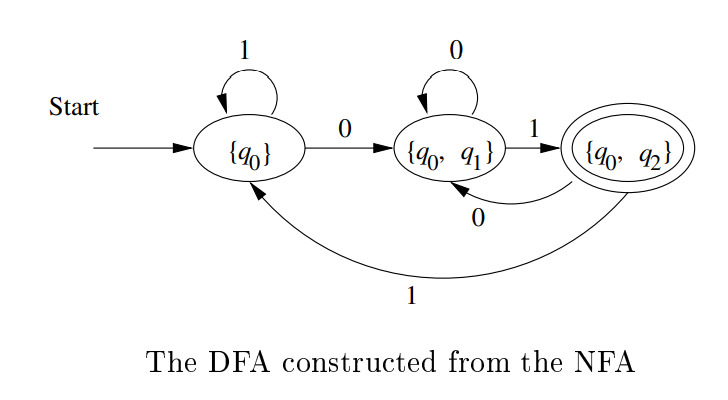 Prepared By : Dr K RAJENDRA PRASAD,  PROFESSOR, DEPT. OF CSE (CS),  IARE (Autonomous), NANDYAL
12
Equivalence of DFA and NFA : Example
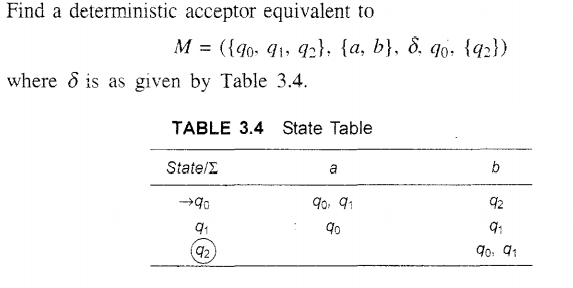 Prepared By : Dr K RAJENDRA PRASAD,  PROFESSOR, DEPT. OF CSE (CS),  IARE (Autonomous), NANDYAL
13
Equivalence of DFA and NFA : Example
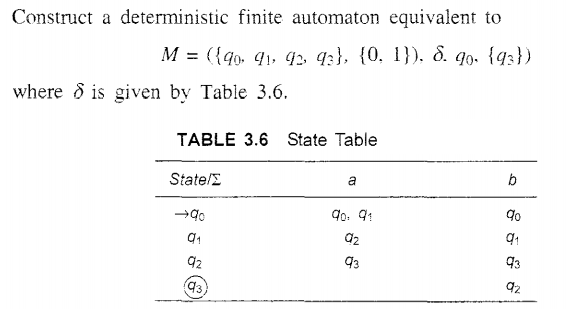 Prepared By : Dr K RAJENDRA PRASAD,  PROFESSOR, DEPT. OF CSE (CS),  IARE (Autonomous), NANDYAL
14
Equivalence of DFA and NFA : Example
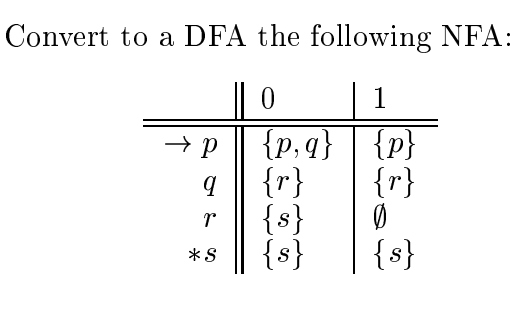 Prepared By : Dr K RAJENDRA PRASAD,  PROFESSOR, DEPT. OF CSE (CS),  IARE (Autonomous), NANDYAL
15
Equivalence of DFA and NFA : Example
Give DFA's accepting the following languages over the alphabet {0,1}
 
Give DFA's accepting the following languages over the alphabet {0,1}

the set of all strings ending in 00

the set of all strings with three consecutive 0's

the set of all strings with 011 as a substring

the set of all strings with 110 as a substring

the set of all string with 101 as substring

the set of all strings ending in 101
Prepared By : Dr K RAJENDRA PRASAD,  PROFESSOR, DEPT. OF CSE (CS),  IARE (Autonomous), NANDYAL
16